Our favorite quotes about conflict
Contrary to popular wisdom and behavior, conflict is not a bad thing for a team. In fact, the fear of conflict is almost always a sign of problems.
― Patrick Lencioni, author of The Five Dysfunctions of a Team
Great teams avoid the consensus trap by embracing a concept that Intel, the legendary microchip manufacturer, calls “disagree and commit.”
― Patrick Lencioni, author of The Five Dysfunctions of a Team
Collaboration should involve passionate disagreement.
― Hill, Brandeau, Truelove, and Lineback, Collective Genius, Harvard Business Review
What we need is collaboration where tension, disagreement, and conflict improve the value of the ideas, expose the risks inherent in the plan, and lead to enhanced trust among the participants.
― Liane Davey, If Your Team Agrees on Everything, Working Together is Pointless, HBR
Real experts seek out constructive, even painful feedback.
― Ericsson, Prietula, and Cokely, The Making of an Expert, Harvard Business Review
[Healthy conflict is] built on the rules and code of ethics established as part of company culture. These must be built into your into your company’s cultural DNA from day one on a foundation of trust and respect.
― David Roth, Supporting Healthy Conflict in the Workplace, Forbes
Healthy conflict is impossible with a bully.
― David Roth, Supporting Healthy Conflict in the Workplace, Forbes
If no one challenges the beliefs of the leadership, then soon there are no beliefs, but only thoughtless, unchanging dogmas.
― Marten Mickos, The Importance of Dissent
For long-term success, the leadership team must learn to appreciate dissent and to create unity around a joint commitment.
― Marten Mickos, The Importance of Dissent
I think the strongest point of being the best CEO in the world is defining “how can I find the people who are going to tell me exactly what is going on?”
― Menno Beker, Why the CEO Needs Brutal Honesty
On my good days, I relax and think, “You don’t have to have all the answers or win this argument. What’s the best idea on the table?”
― Bill T. Jones, Life’s Work, Harvard Business Review
Conflict can have a positive side, one that builds relationships, creates coalitions, fosters communication, strengthens institutions, and creates new ideas, rules and laws. These are the functions of conflict.
― United Nations training manual: Skills Development For Conflict Transformation
The things we fear most in organizations—fluctuations, disturbances, imbalances—are the primary sources of creativity.
― Margaret Wheatley, Management Consultant
When the focus is more on conflict and less on collaboration, we are not going to get where we need to go. But there will always be some kind of tension, and everyone keeping everyone else honest is somewhat important.
― Hannah Jones, NIKE Inc.’s chief sustainability officer and VP
Silence—not dissent—is the one answer that leaders should refuse to accept.
― Warren Bennis, pioneer in the field of Leadership Studies
If two people on the same job agree all the time, then one is useless. If they disagree all the time, both are useless.
― Darryl F. Zanuck, film producer
Teams need conflict to function effectively. Conflict allows the team to come to terms with difficult situations, to synthesize diverse perspectives, and to make sure solutions are well thought out.
― Liane Davey, psychologist and business strategist
Conflict is uncomfortable, but it is the source of true innovation and also a critical process in identifying and mitigating risks.
― Liane Davey, psychologist and business strategist
Managers need to know how to create teams that feel psychologically safe enough for conflicting opinions to be aired and the benefits of diversity exploited.
― Mark de Rond, Conflict Keeps Teams at the Top of Their Game, Harvard Business Review
Remember that any conflict feels awkward — “healthy” conflict feels no less uncomfortable for being “healthy.”
― Mark de Rond, Conflict Keeps Teams at the Top of Their Game, Harvard Business Review
If we can learn to deal with our discomfort and just relax into it, we’ll have a better life.
― Mellody Hobson, president of Ariel Investments
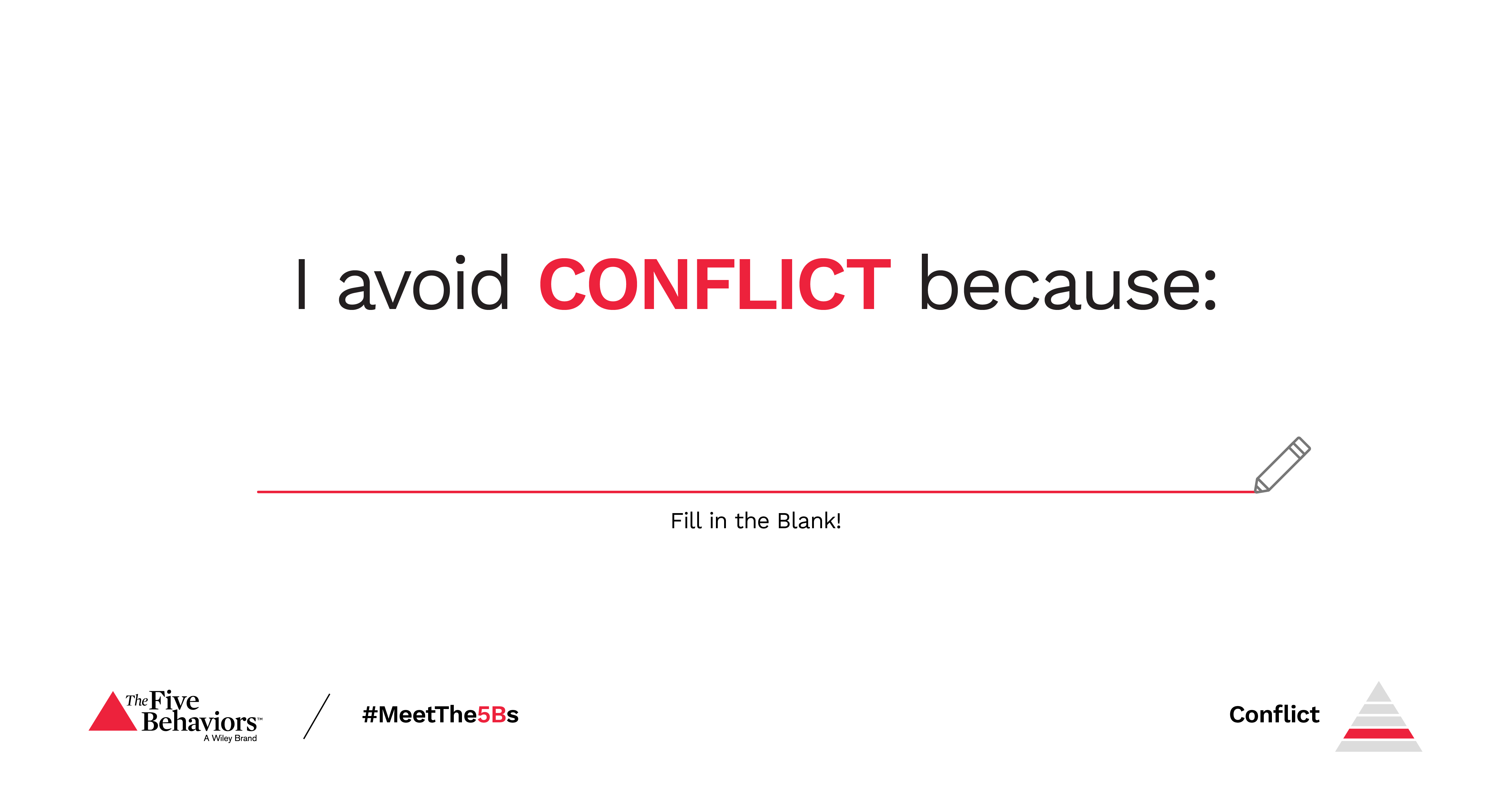 Learn more at discprofile.com
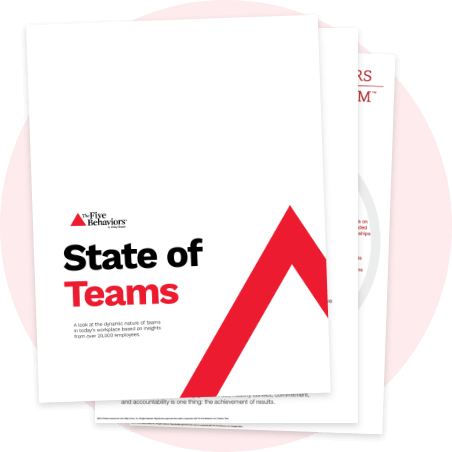